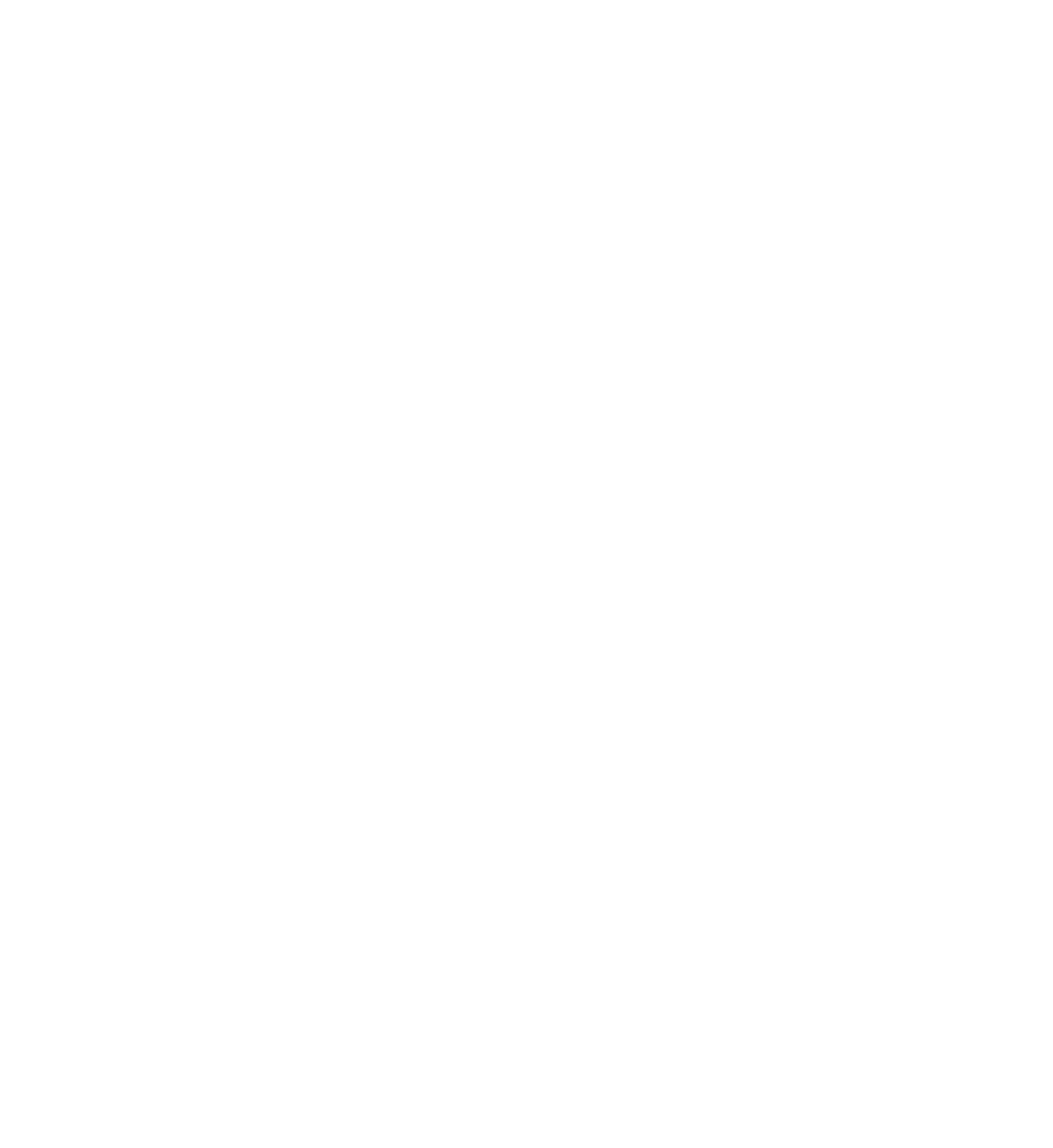 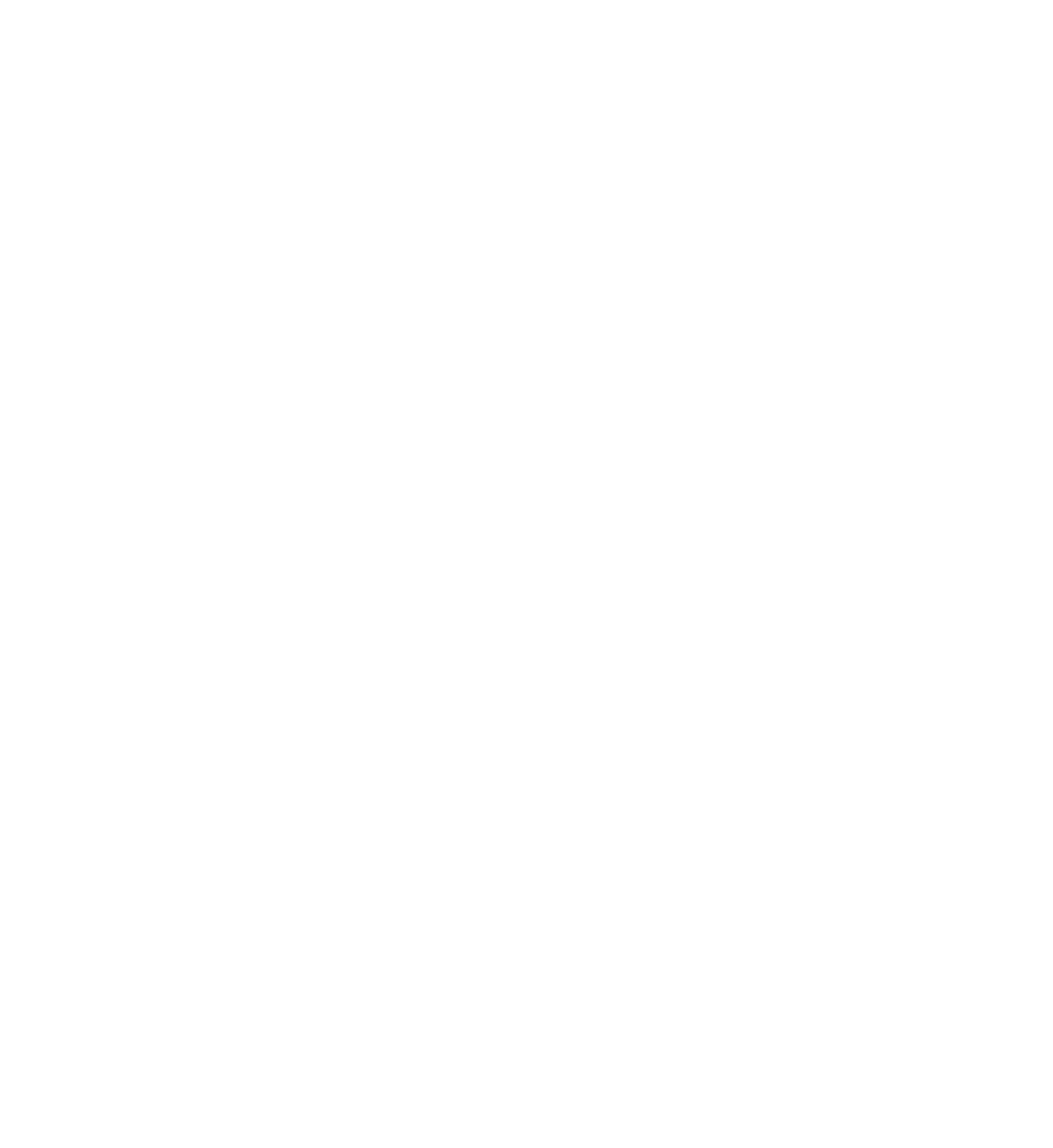 REGLEMENT MODE D’EMPLOI
ADHERER
La Belle Etoile - Albertville
La Belle Etoile - Albertville
Réinscriptions
Nous vous demandons de nous faire parvenir les documents suivants :
      - le bulletin d’adhésion que vous recevrez par mail : vous n’avez qu’à le compléter en ligne
la fiche sanitaire signée avec copie des pages vaccination du carnet de santé : à apporter impérativement lors de la première réunion
La Charte des parents : nous souhaitons que les familles s’engagent à nos côtés dans cette démarche éducative que représente le scoutisme. Nous vous demandons de prendre connaissance de la Charte des parents et de la signer. A envoyer par mail à sgdf.belle.etoile.albertville@mailo.com
Pour le règlement, nous vous demandons de suivre les informations données ci-dessous (Comment régler). Les tarifs sont expliqués et présentés ci-après également.
Date limite de réception (règlement + adhésion + fiche sanitaire + charte des parents) : 10/09/2024
Attention, au-delà, nous ne pourrons pas garantir une place pour votre / vos jeunes et nous ouvrirons les inscriptions à d’autres. Si toutefois vous rencontrez des problèmes, contactez-nous à sgdf.belle.etoile.albertville@mailo.com
Pour rappel, le nombre de jeunes accepté dépend du nombre de chefs et cheftaines formées. Nous ajusterons donc le nombre de jeunes en fonction du nombre de chefs et cheftaines. Si nécessaire, nous retiendrons les inscriptions des jeunes dans l’ordre d’arrivée des dossiers complets. Nous vous remercions de votre compréhension.
Par ailleurs, le groupe ne peut pas fonctionner sans les bénévoles. Ainsi, en tant que parents (ou grands-parents…), nous vous invitons à rejoindre l’équipe de groupe (trésorerie, secrétariat, diverses missions sur l’année ou ponctuelles).
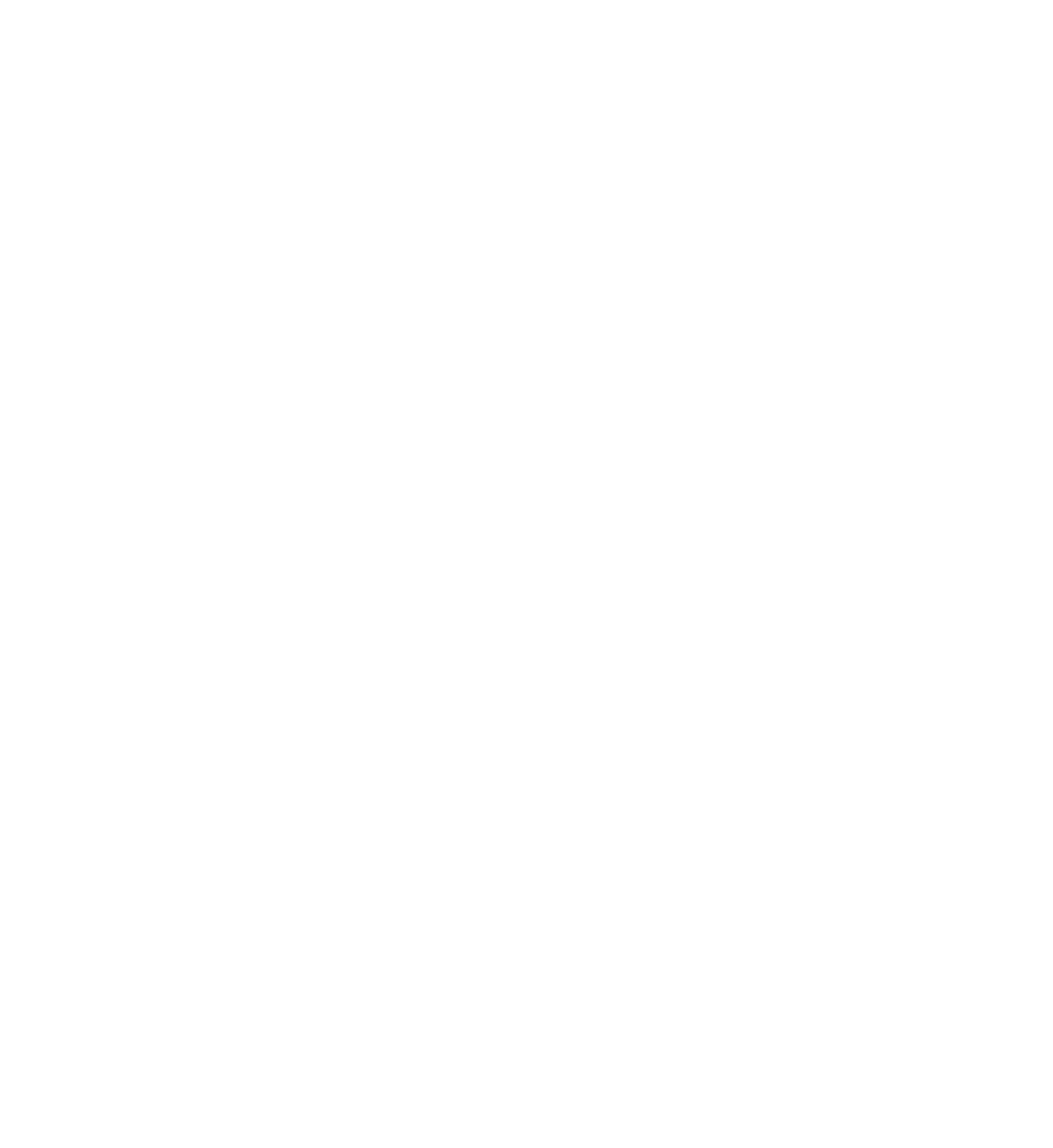 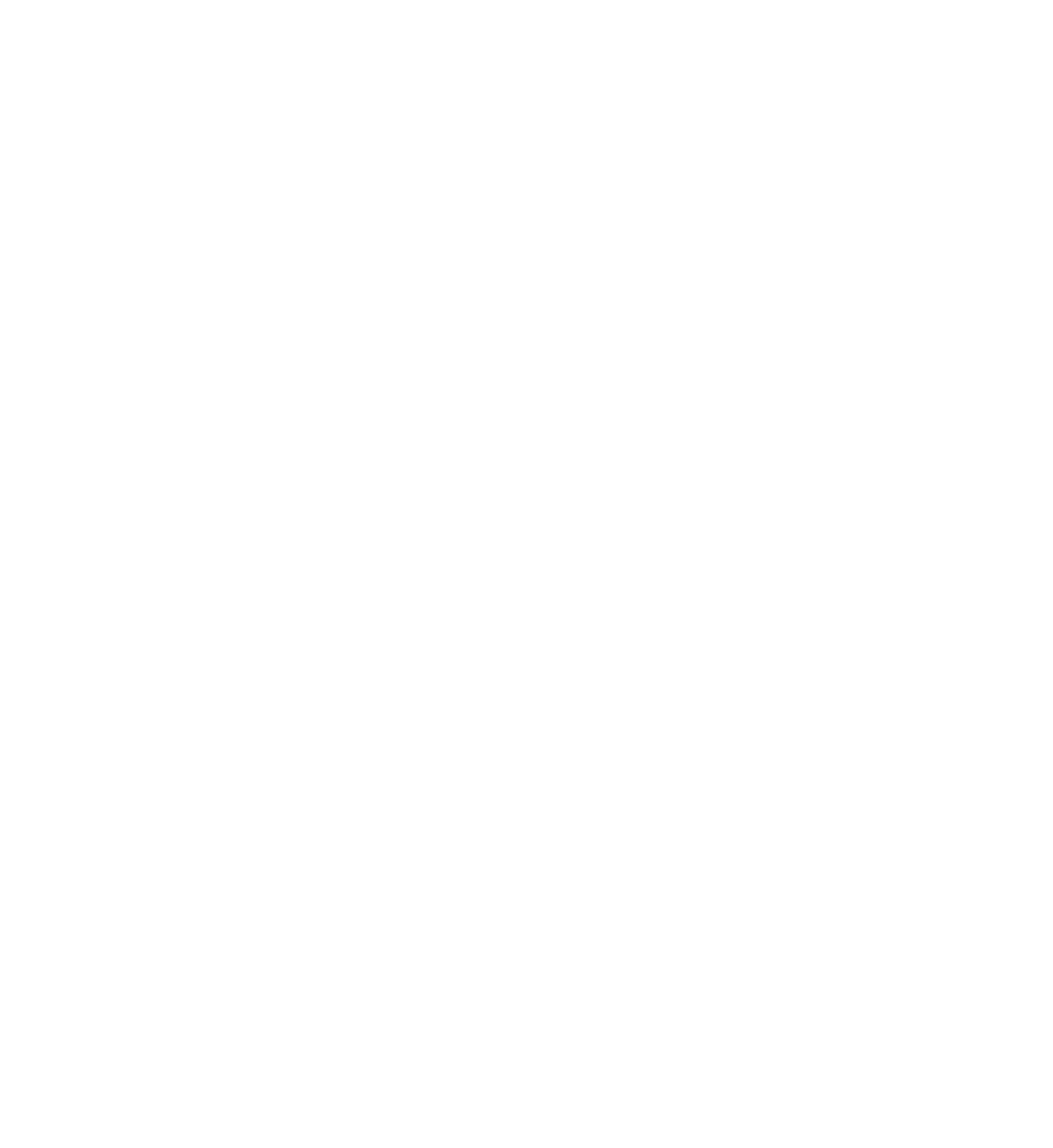 INFOSTARIFS
INFOSTARIFS
La Belle Etoile - Albertville
La Belle Etoile - Albertville
A quoi tout cela correspond-il ?
Nous sommes une association nationale : nous adhérons via une cotisation à une structure qui nous soutient, forme, accompagne. Le montant de la cotisation de chaque jeune est totalement reversé à cet échelon. Nous contribuons également, au-delà de cette cotisation individuelle pour pouvoir aider les autres groupes et territoires.
Les frais de fonctionnement du groupe servent à l’assurance, au local, à l’électricité…
Les frais d’activité des unités correspondent aux activités pédagogiques (matériel, mise en œuvre des activités, alimentation, formation, défraiement…) à l’année. Le camp fait l’objet d’une tarification à part (choix de participer en mai)
Ainsi, grâce au schéma ci-contre, vous comprenez combien certains éléments peuvent permettre un meilleur accompagnement du groupe : subventions, dons, vente des calendriers permettent d’offrir de nouvelles formations aux éducateurs et éducatrices, et de renouveler le matériel…
Pour faire un don, n’hésitez pas à contacter notre trésorier : sgdftresorieralbertville@gmail.com
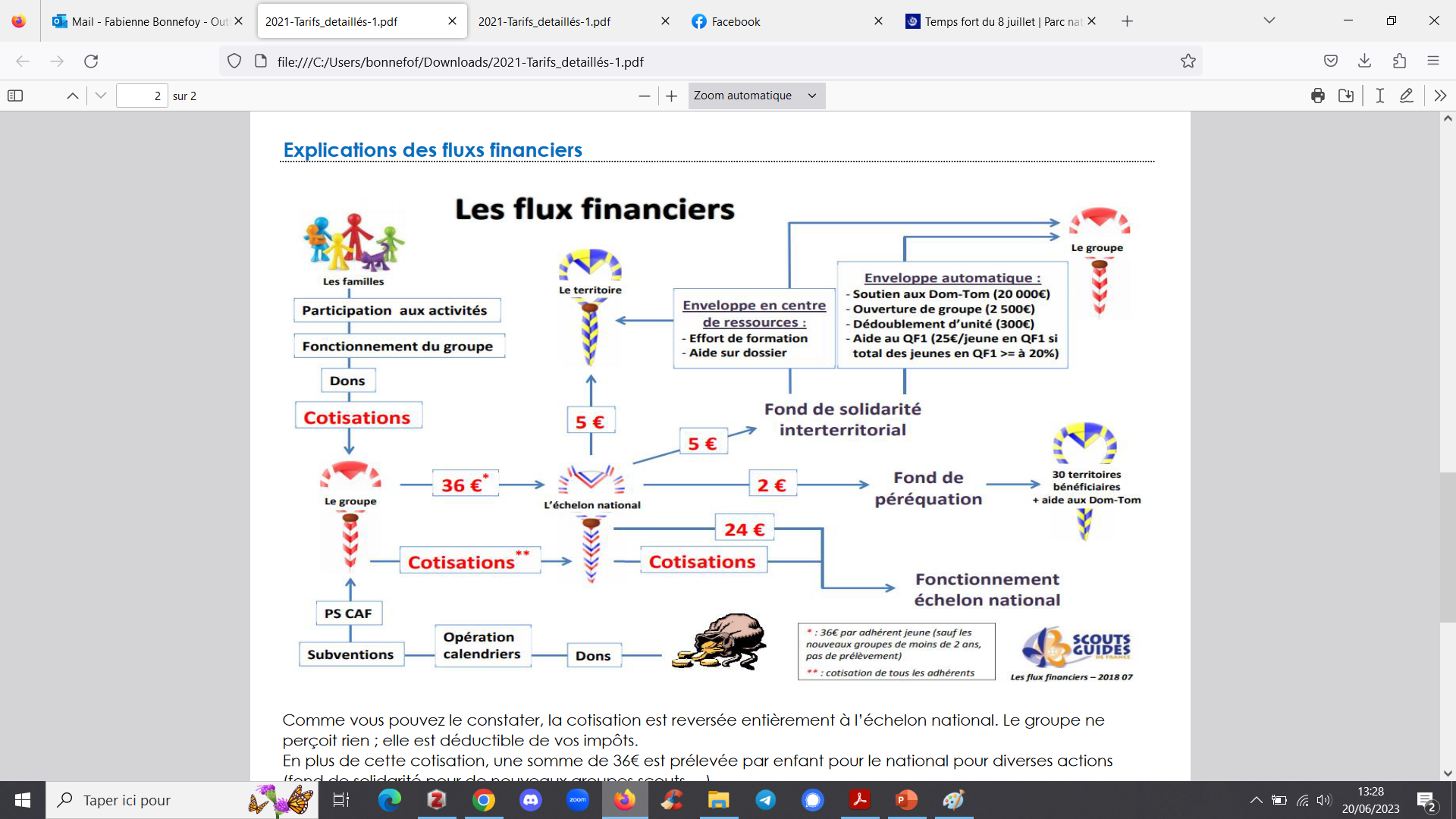 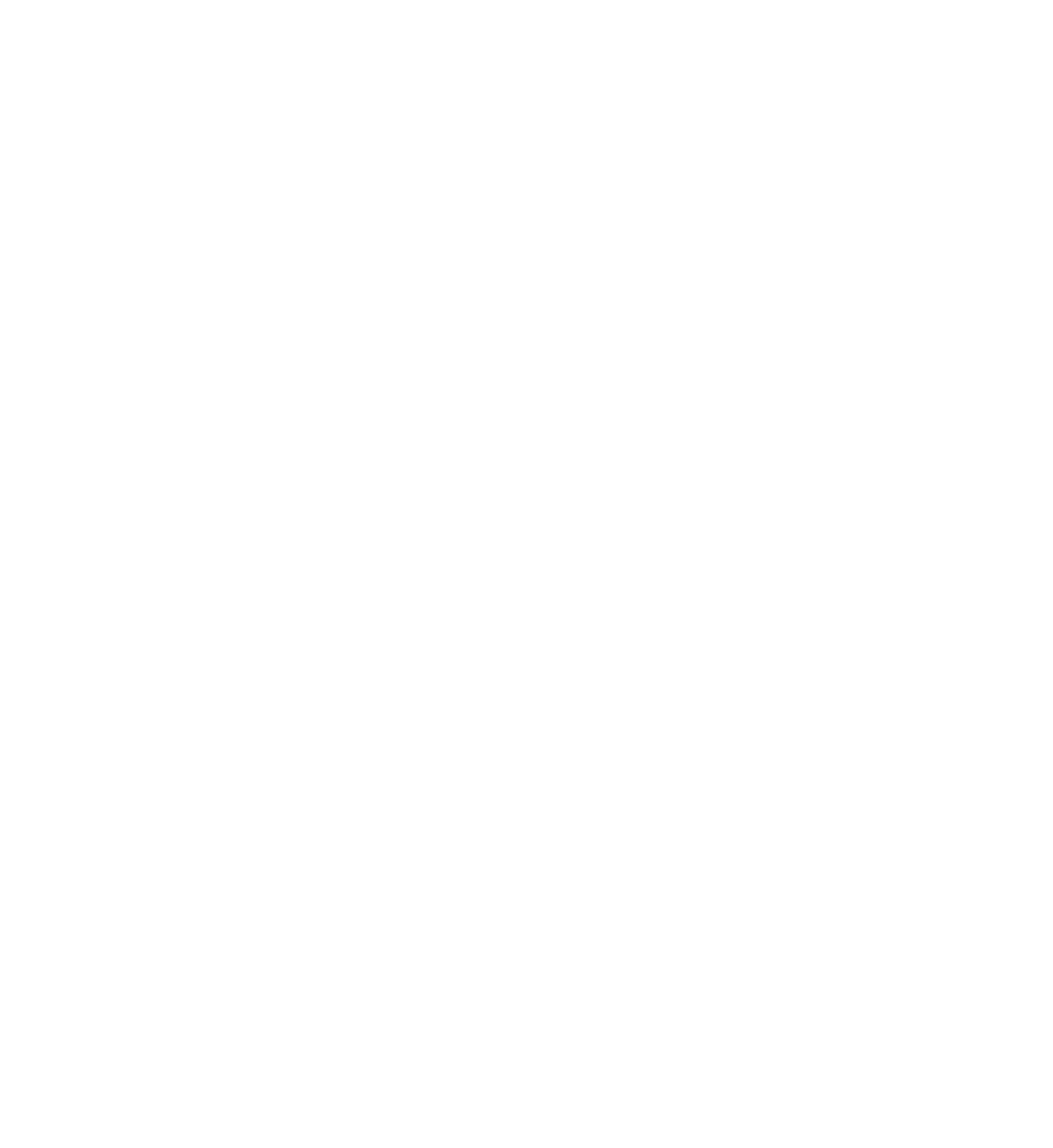 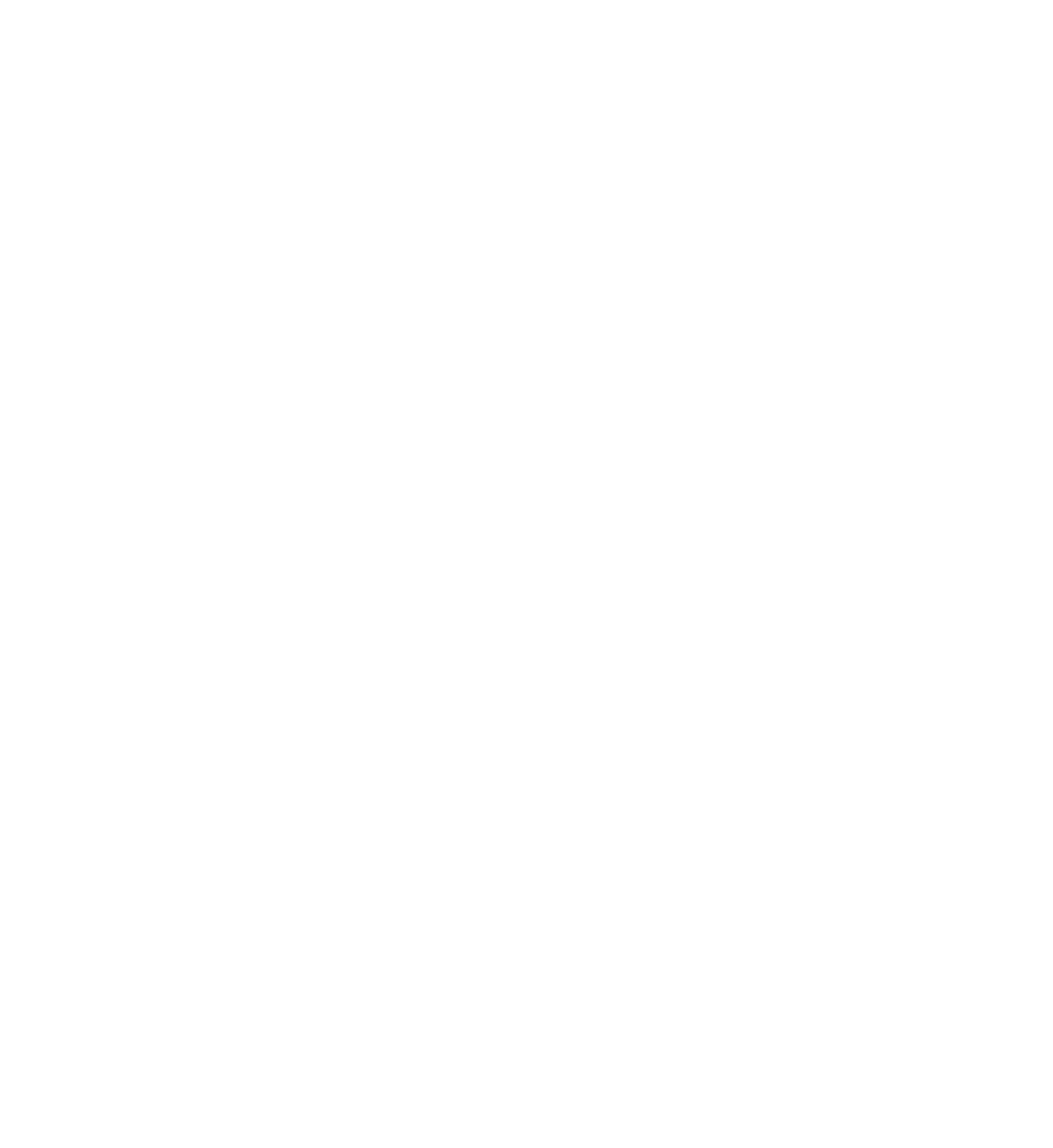 REGLEMENT MODE D’EMPLOI
COMMENT
REGLER
La Belle Etoile - Albertville
La Belle Etoile - Albertville
Les montants pour le fonctionnement de l’unité comprennent notamment les week-ends. 6 sont prévus dans l’année. Si l’unité n’était pas en mesure de proposer les 6 week-ends, alors le prix correspondant serait déduit des camps de l’été 2025.
Nous vous demandons d’effectuer le règlement par virement (coordonnées ci-dessous) en précisant :
Nom, prénom, unité du jeune ou des jeunes
Règlement en 1 fois / Règlement en 2 fois / Règlement en 3 fois
Il est possible de régler en 1, 2 ou 3 fois, merci d’effectuer les virements. Pour calculer le montant dû, nous vous laissons le soin de diviser le tarif global par 2 ou 3 selon les modalités choisies.






Pour effectuer le virement :
Dénomination du compte : Scouts et Guides de France Gpe Tarentaise Combe de Savoie
IBAN: FR76   3000   4028   3700   0110   5828   794
BIC: BNPAFRPPXXX
Si vous souhaitez effectuer un règlement par chèque, chèques vacances ou espèces, merci de contacter sgdftresorieralbertville@gmail.com au plus tôt. 
Si vous rencontrez des difficultés financières, merci de contacter sgdftresorieralbertville@gmail.com pour trouver une solution pour que votre jeune puisse participer aux SGDF
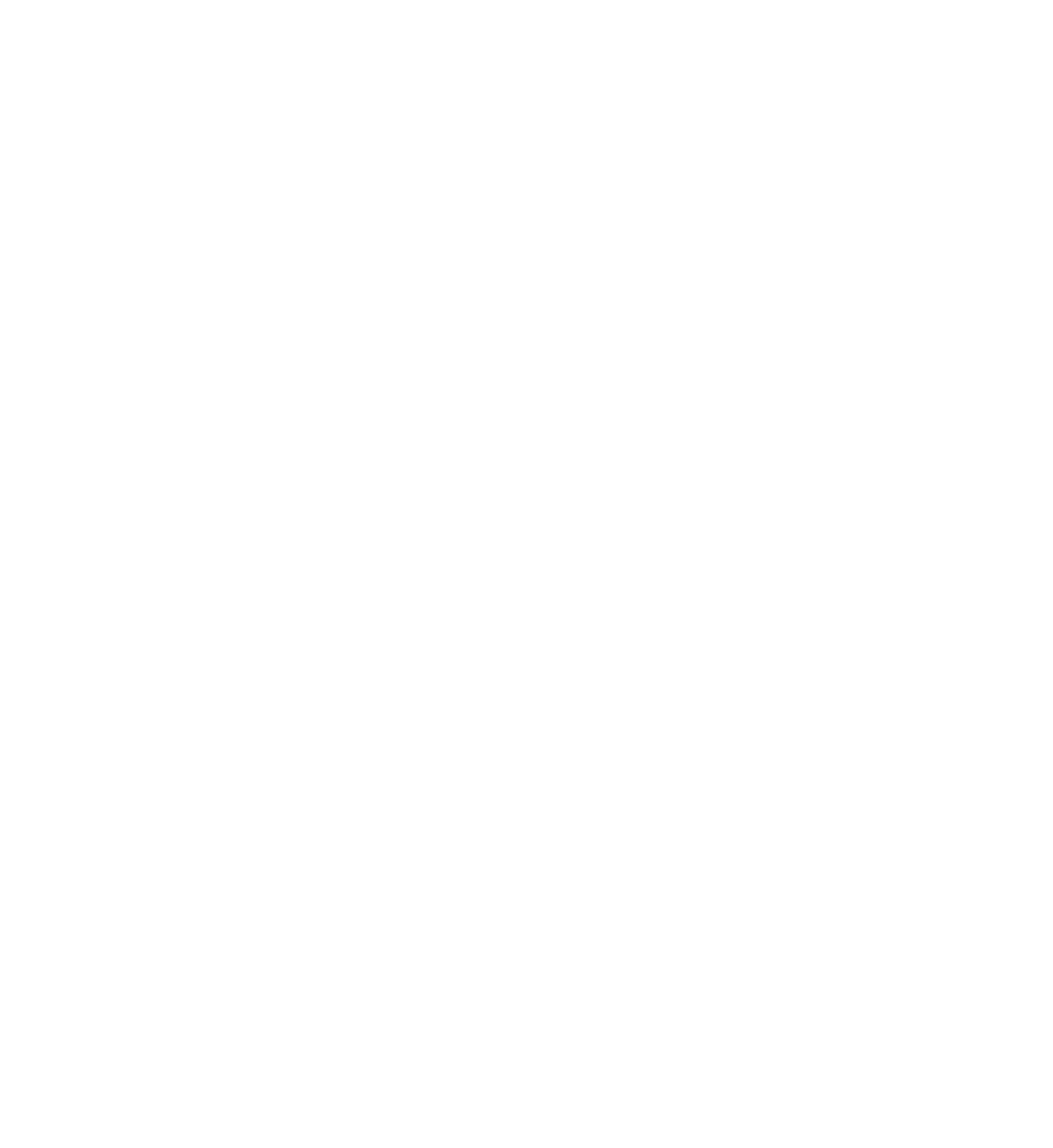 TARIFS2024-2025
La Belle Etoile - Albertville
Différence de tarifs Farfadets / autres unités :
La différence se justifie sur le nombre de week-ends
Calculer sa Tranche :
Sur le justificatif d'impôt sur le revenu, c'est le Revenu Fiscal de référence divisé par le nombre de parts
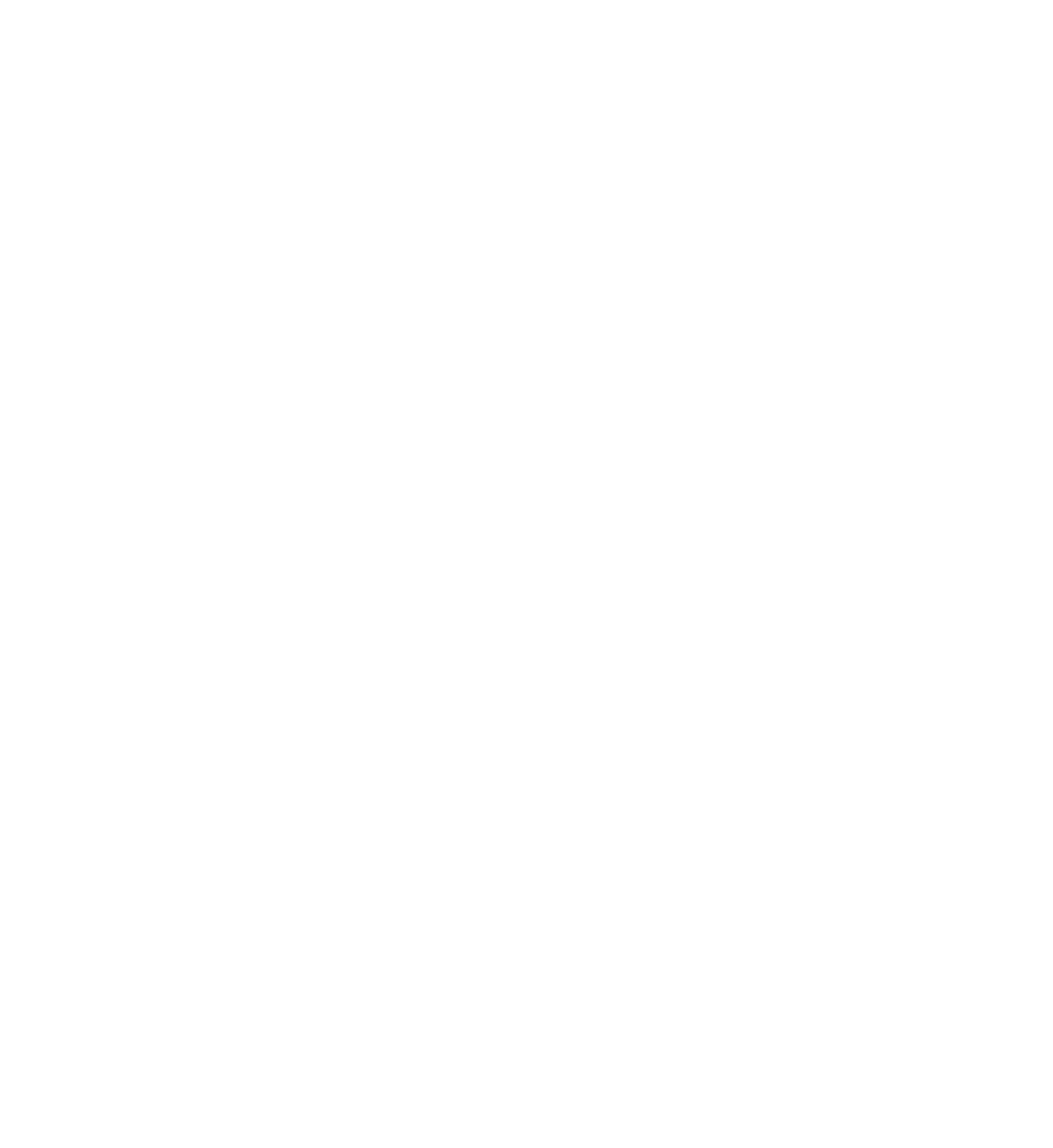 La Belle Etoile - Albertville
TARIFS2024-2025
Calculer son QF (Quotient Familial) :
Sur le justificatif d'impôt sur le revenu, c'est le Revenu Fiscal de référence divisé par le nombre de part(s)
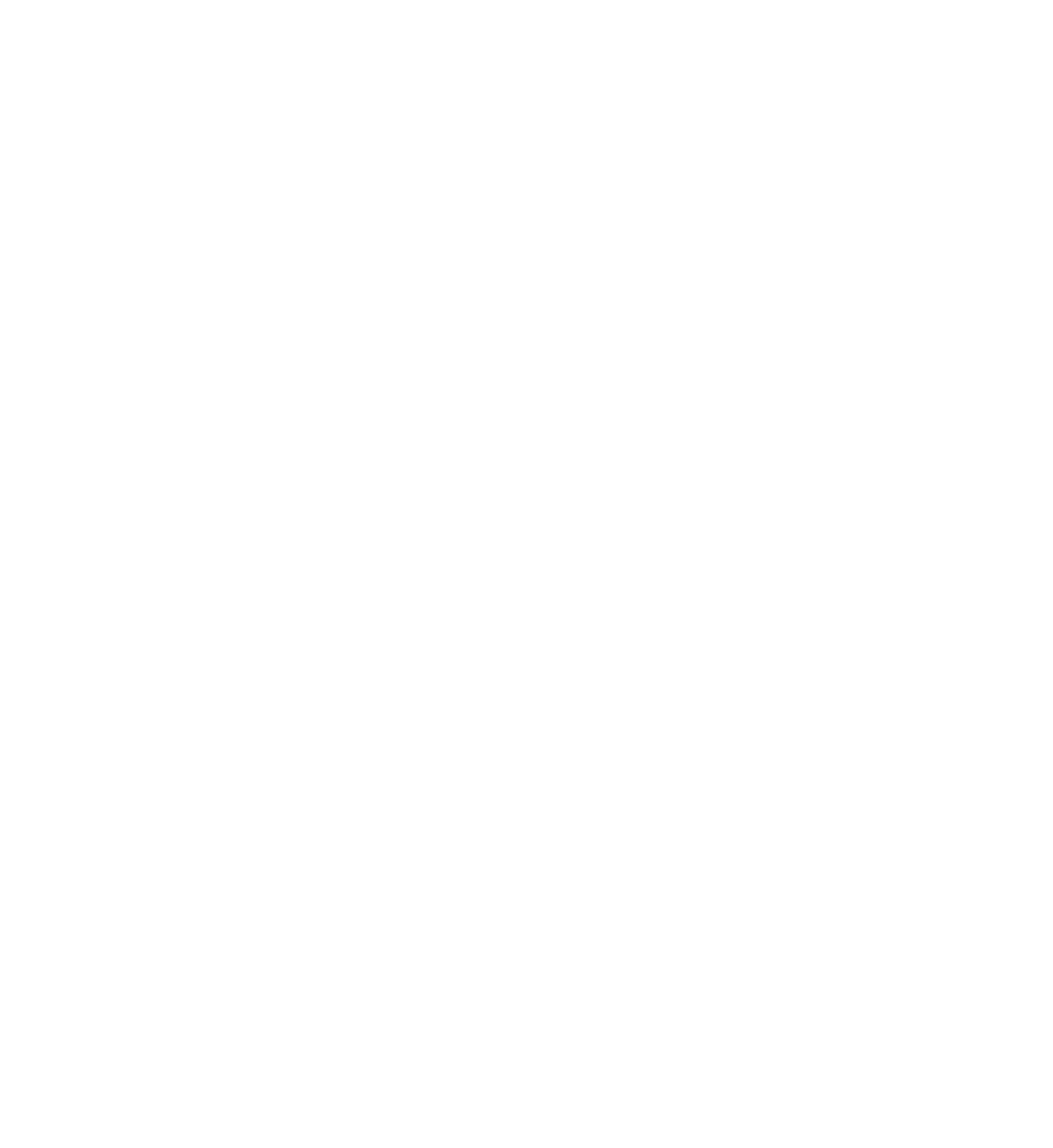 TARIFS2024-2025
La Belle Etoile - Albertville
Calculer son QF (Quotient Familial) :
Sur le justificatif d'impôt sur le revenu, c'est le Revenu Fiscal de référence divisé par le nombre de part(s)